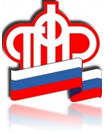 Альтернативные способы получения государственных услуг ПФР
В Личном кабинете портала Госуслуг 
или сайта ПФР Вы можете*: 
подать электронное заявление на получение услуг ПФР (реализована возможность подачи              порядка 30 заявлений);  
ознакомиться с информацией о своих пенсионных правах, сформировать справку (выписку) 


*при наличии подтвержденной учетной записи ЕСИА
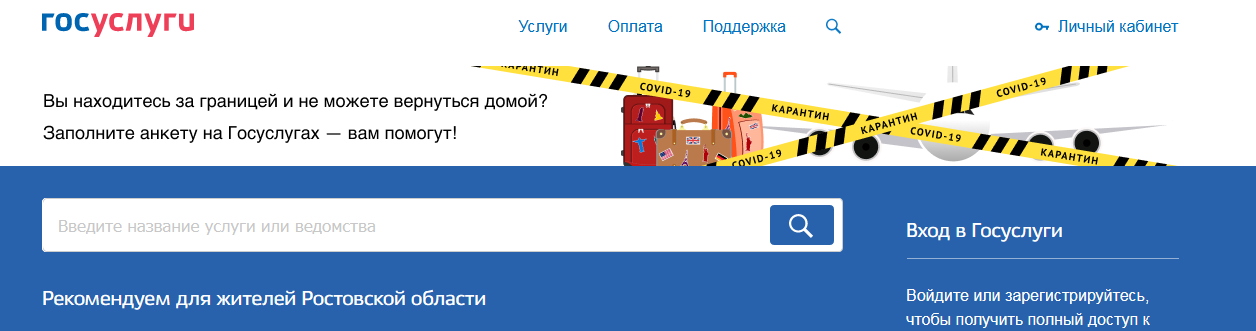 WWW. GOSUSLUGI.RU
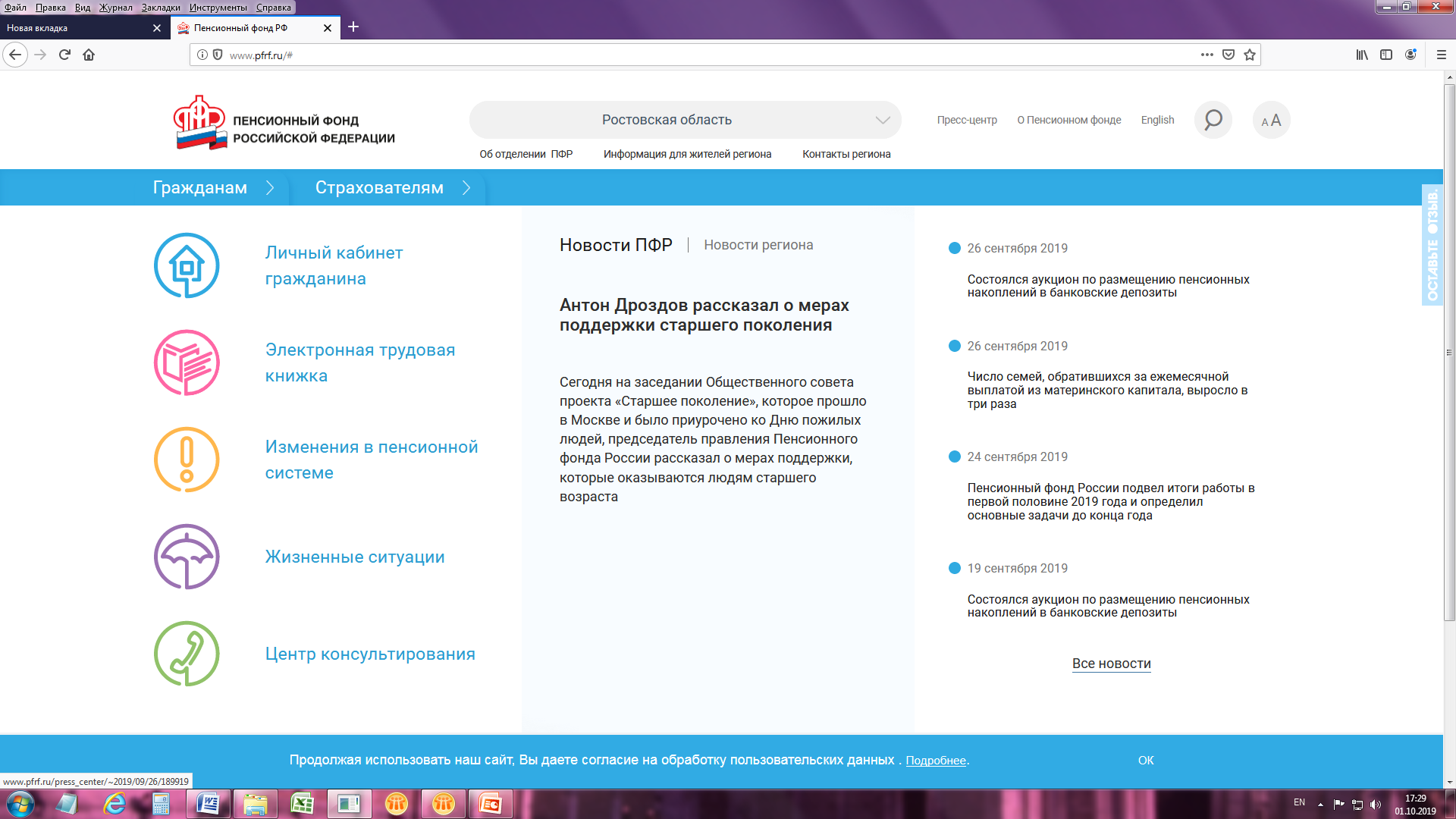 WWW.PFRF.RU
Также в Личном кабинете сайта ПФР имеется возможность:
предварительно записаться на прием или заказать справки (документы);
подать заявление о «кодовом слове» для возможности получения конфиденциальной информации об установленных выплатах в телефонном режиме
Подать заявление 
на получение большинства
 государственных услуг ПФР 
также можно в офисах 
Многофункциональньного центра
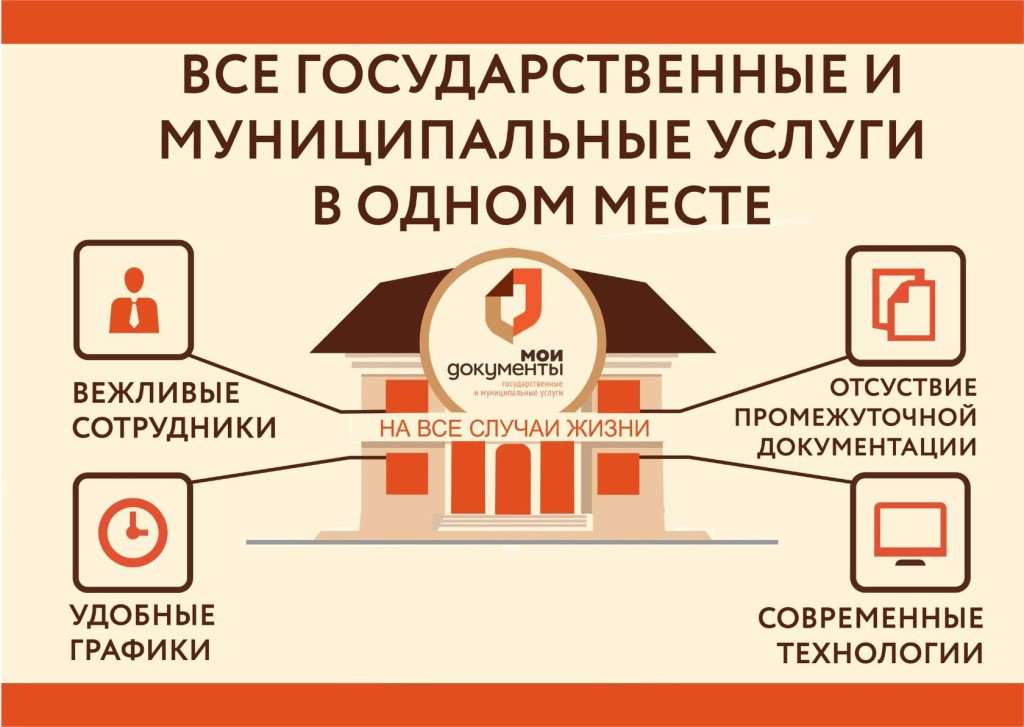 Оценить качество 
и оставить отзыв 
о предоставленной
государственной услуге ПФР
Вы можете в Личном кабинете 
сайта «Ваш контроль»
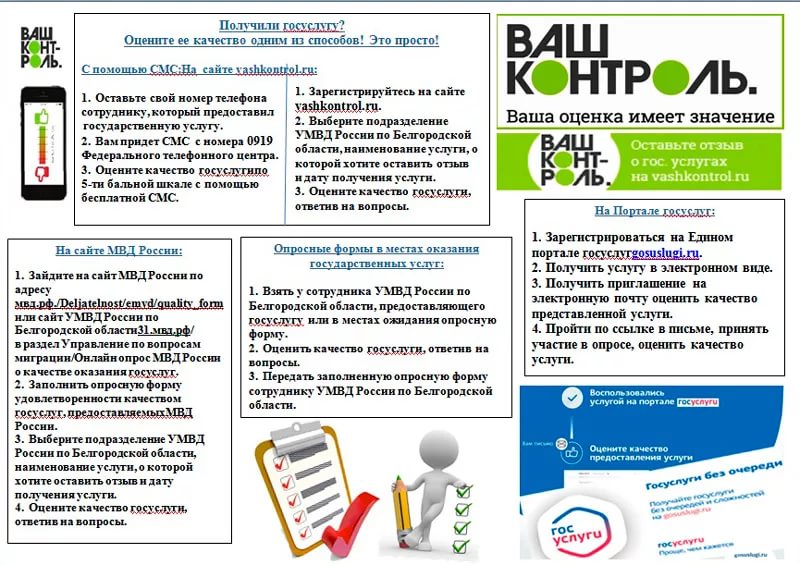 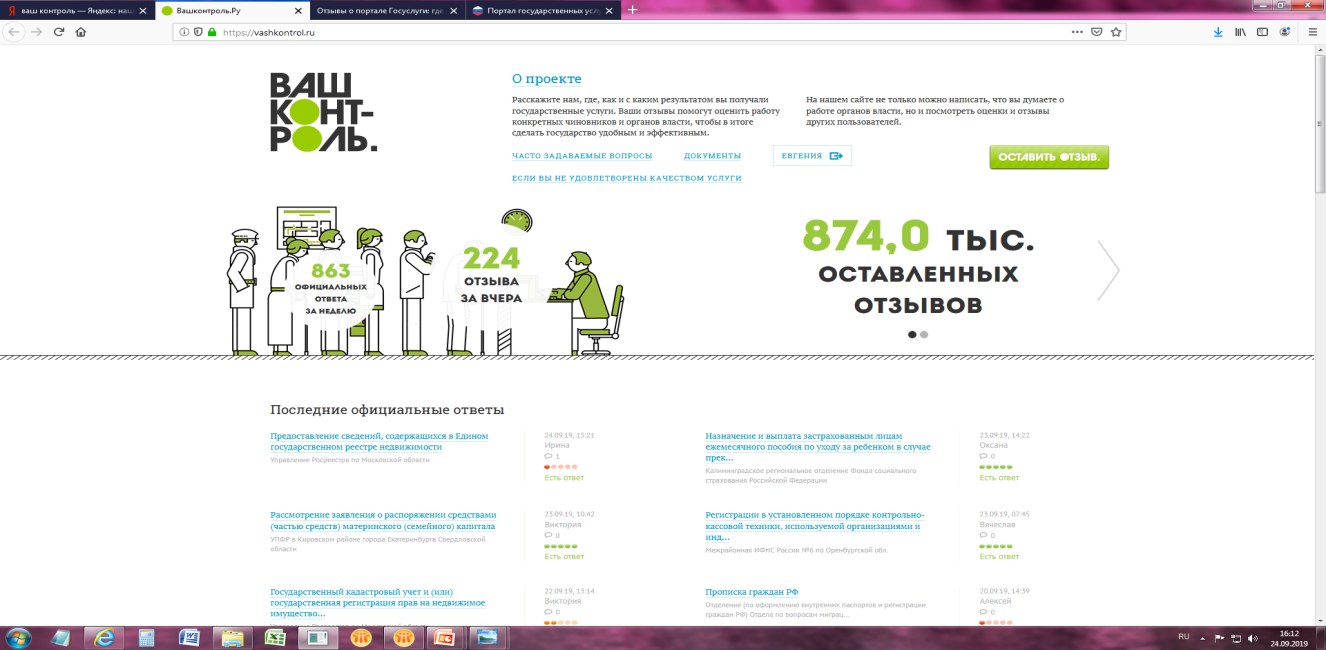 1